SIFPN Manager Survey Results
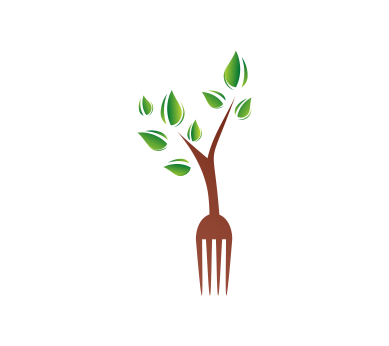 SOUTHERN
  ILLINOIS
FOOD
 PANTRY
NETWORK
April 11, 2019
Who Responded
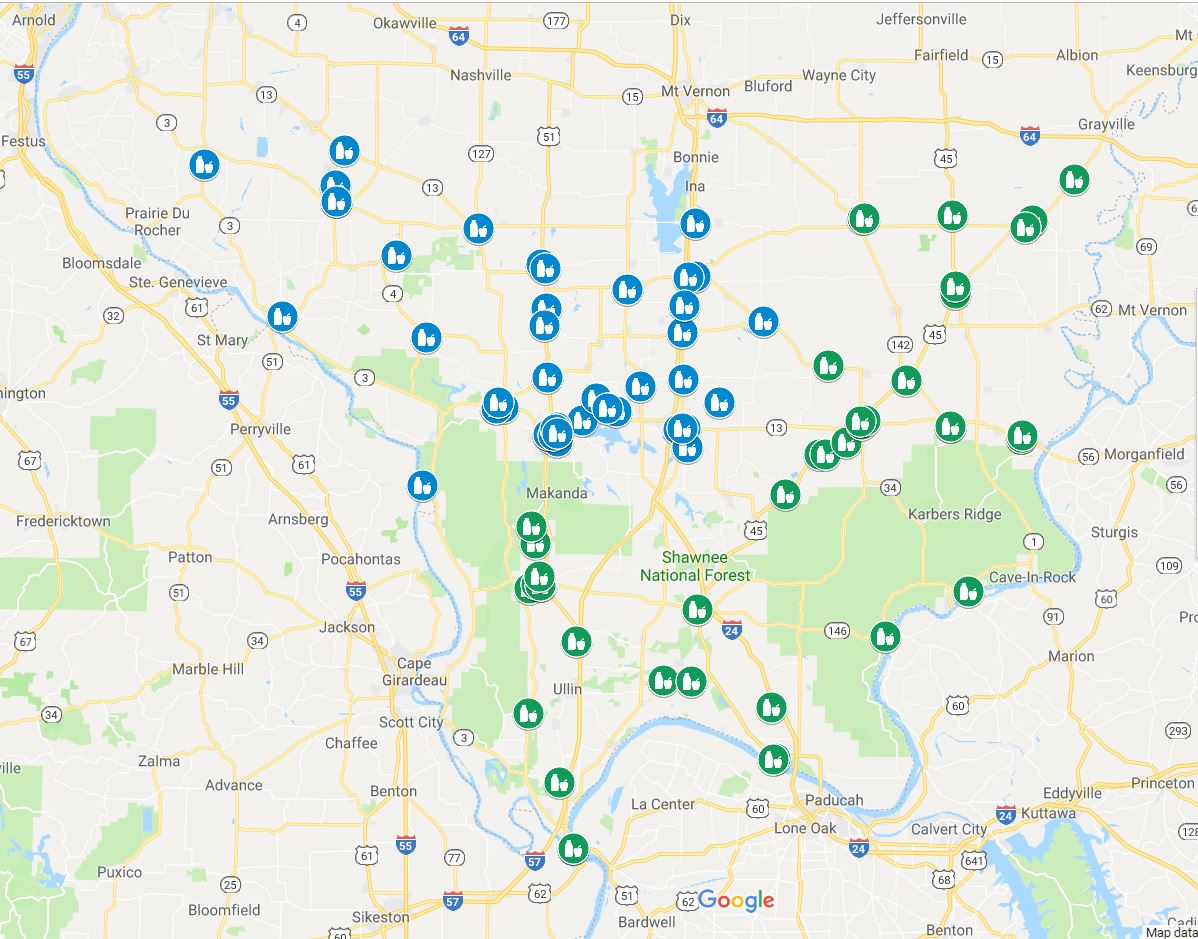 24 Respondents
Most open 1-2 days/week;   mostly weekdays
Half are Faith-Based; Half Independent Non-Profit
Years in Operation – 1-40 years
Collectively, 
1.6 million lbs distributed annually (n=6)
813 individuals served (12-5,000); 304 households (6-1,450)
Over 83% serve all populations
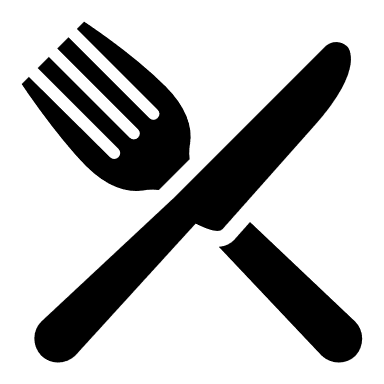 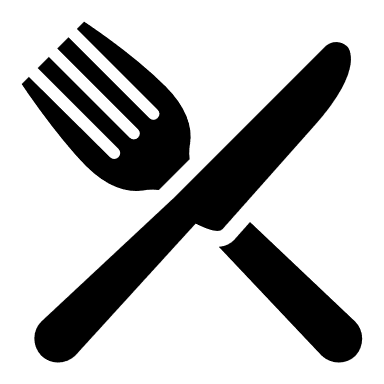 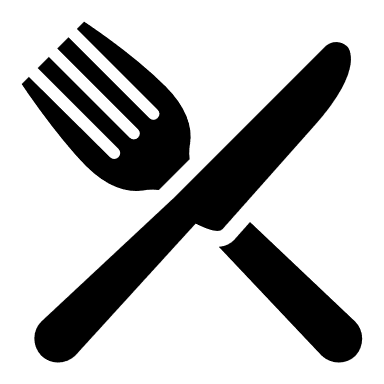 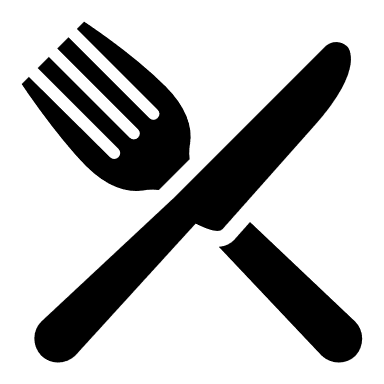 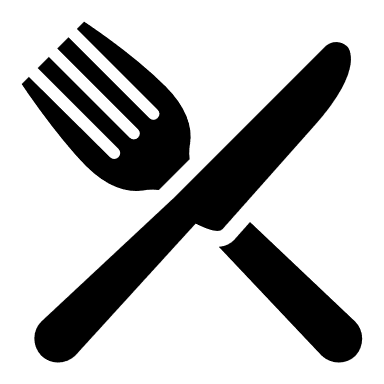 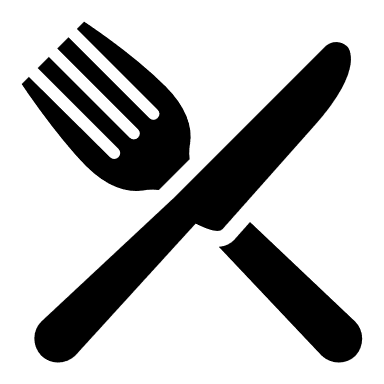 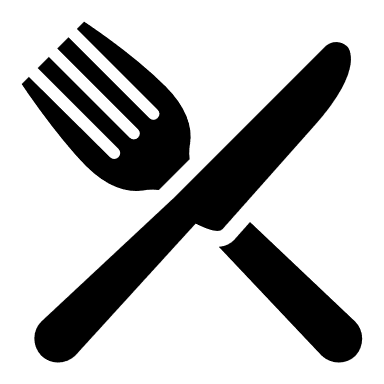 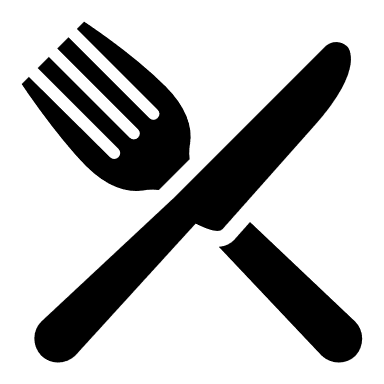 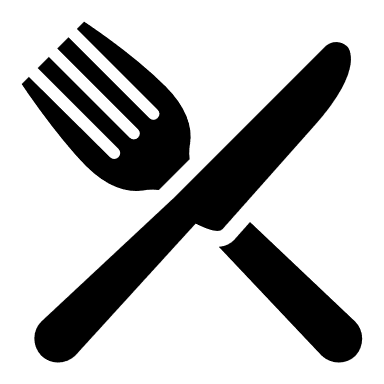 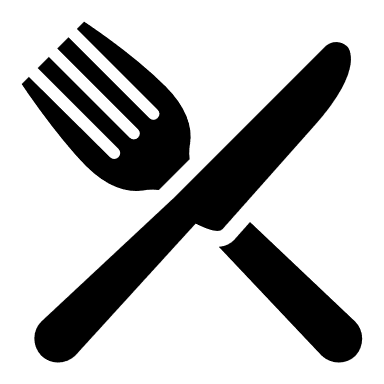 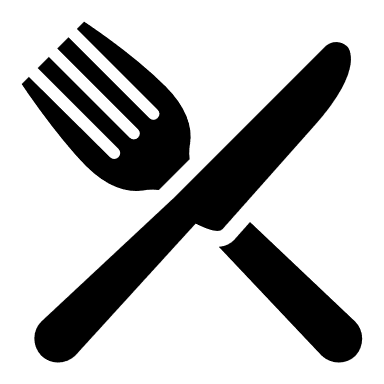 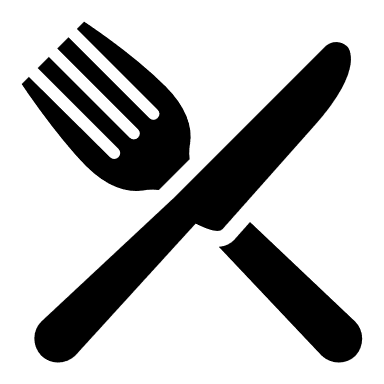 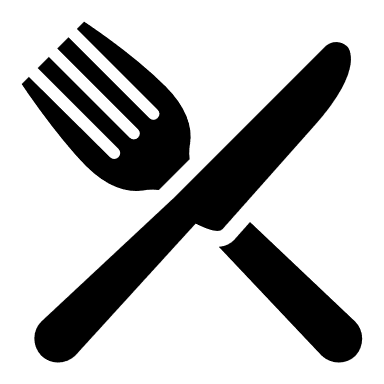 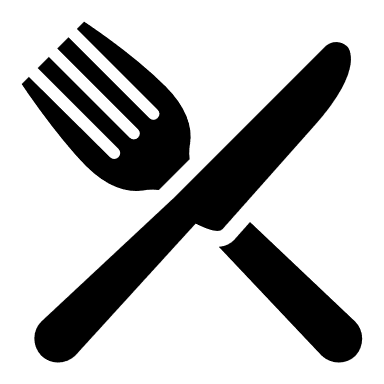 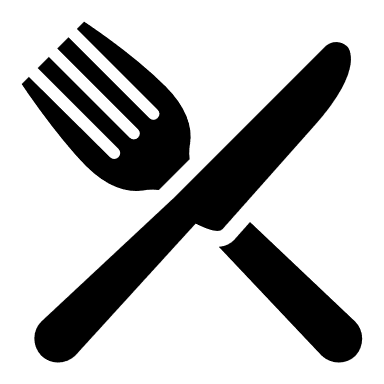 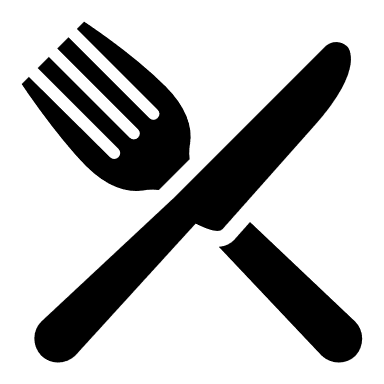 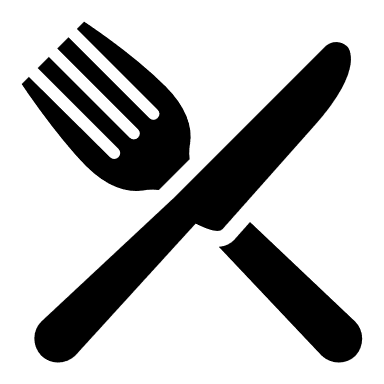 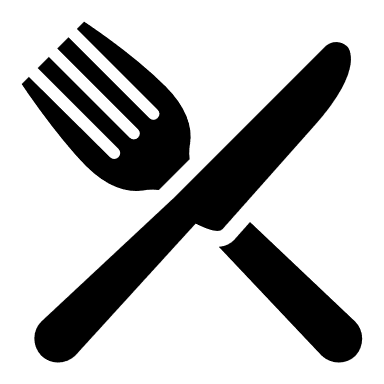 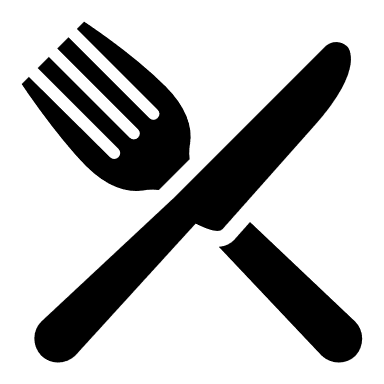 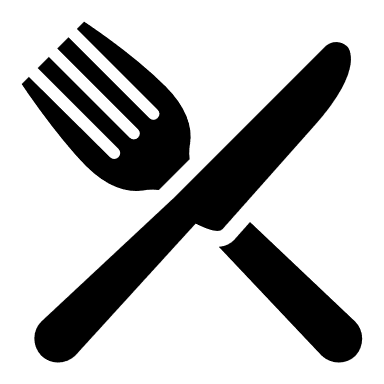 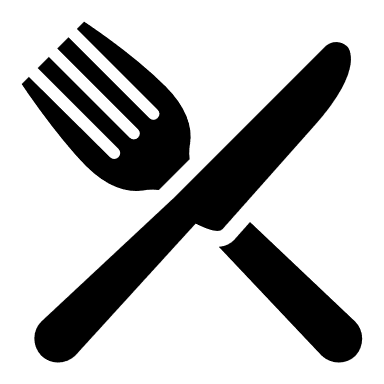 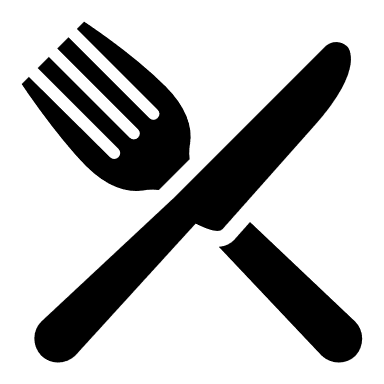 [Speaker Notes: Only one open on Sunday; 5 on Friday and 5 on Saturday; Over 70% have been open for 10 years or more; some serve only targeted populations (e.g., veterans, students, at-risk youth)]
Food Sources
Staffing
Paid Staff
Volunteers
1.4 Average        
22.4 hours/week
56% have at least one paid staff
Range: 1-7
15.9 (20.6) Average     
21.4 hours/week
100% - All use volunteers
Range: 1- 50 (120)
Staff’s Abilities
Volunteers
(n=23)
Paid Staff
(n=13)
Happy Staff!
Workplace Safety
Administrative Support
Board of Directors
64% have one
Average membership:  6.8 members
Frequency of Meetings:             Bi-weekly to         Tri-annually
Physical Space
Space in Square Feet
Average: 1150   
Range: 225-4000
Environmental Practices
*10% - 29% did not know if they had these practices; those who had them didn’t think they were very effective
[Speaker Notes: *10% - 29% did not know if they had these practices; those who had them didn’t think they were very effective]
Physical Resources
Percent who indicated there was not enough of resource
35%                  50%                  33%                  40%
Transportation
54% are owned by the pantry, 46% owned by staff
43% receive mileage;             57% are not reimbursed
85% reported availability of vehicle was good/excellent
79% said vehicles were in good/excellent condition
63% said they had good/ excellent access to backup vehicle
Office Technology
86% reported having enough office space
95% had enough equipment/technology
Distribution Model – Client Choice
Client choice is…
Distribution Time
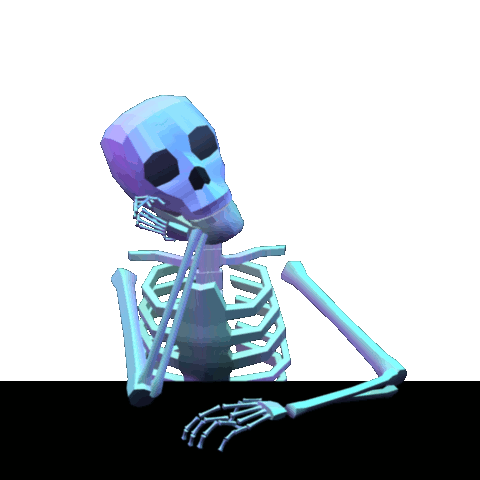 Time Waiting Until Distribution
71% wait <10 minutes
29% wait 10-19 minutes
Time Taken for Distribution
72% take <10 minutes
19% take 10-14 minutes
Distribution – Dietary Needs
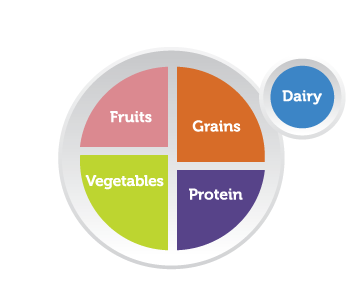 Nearly 70% do NOT ask about dietary needs
Of the following offerings:
27% indicated they were good at providing nutrition information
27% indicated they were good at providing dietary alternatives
36% indicated they were good at providing complete food packages
Distribution Process
Welcoming Environment – 90%
Overall Distribution Process – 86%
Distribution Instructions to Clients – 86%
Oral Communication – 64%
Client Evaluation Process – 57%
Written Materials – 42%
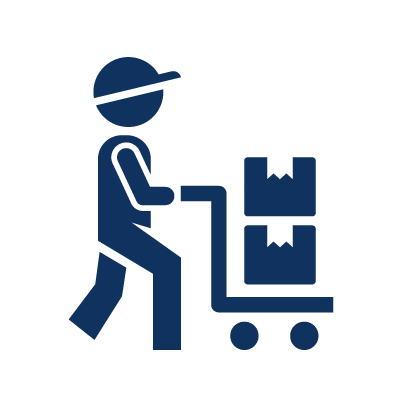 Client Referrals
Communication to Public
Communication to Public
Financial Strategies
Financial Strategies
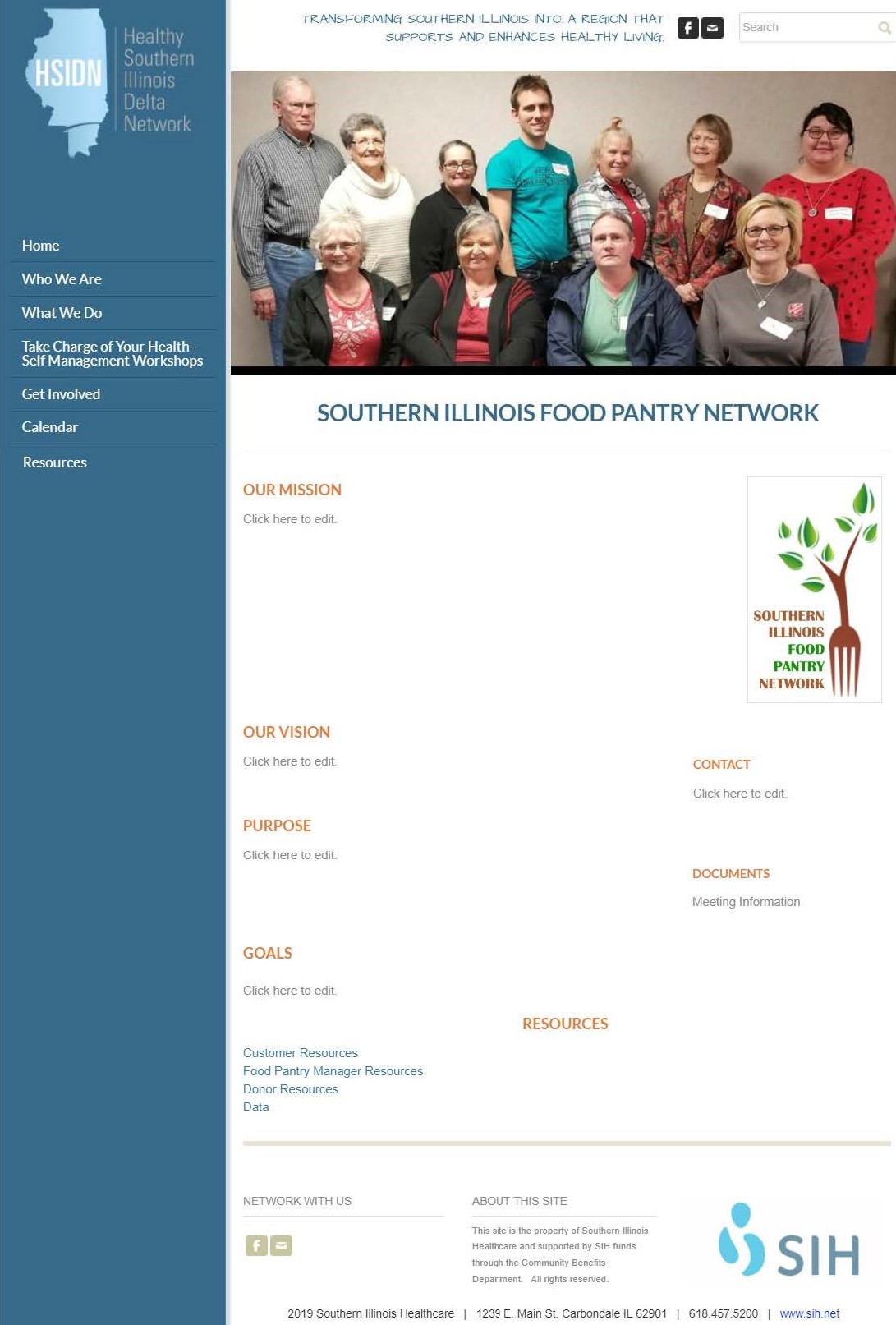 Questions?
Vision and Mission Statement
Vision – Picture of preferred future – it’s a statement of how the future will look if the organization fulfills its mission.

Mission – An overall purpose statement which describes what we do, for whom we do it, and the benefit.

MONTANA FOOD PANTRY NETWORK
Our mission is to end hunger in Montana through food acquisition and distribution, education and advocacy. Our vision is a Montana free from hunger where everyone has equal access to nutritious food.
SIFPN VISION
Transforming the lives of residents with food insecurity in southern Illinois communities.
MISSION
SIFPN is coming together to reduce hunger and improve the health and well-being of our communities through access to healthy and nutritious food, education, resources, and advocacy.